What can you do?
I can use vine whip!
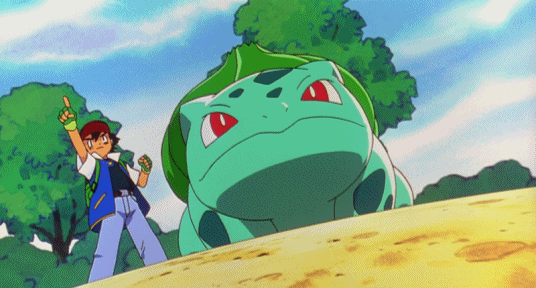 Let’s learn more and be Lickitung to read aloud!
I can …?
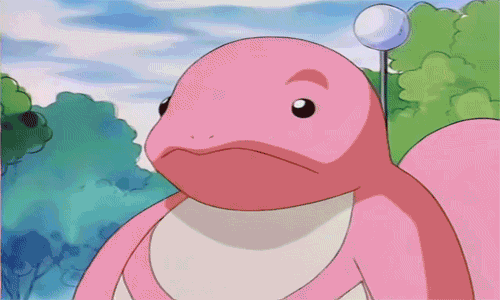 fly
cook
jump
draw
swim
read
sing
write
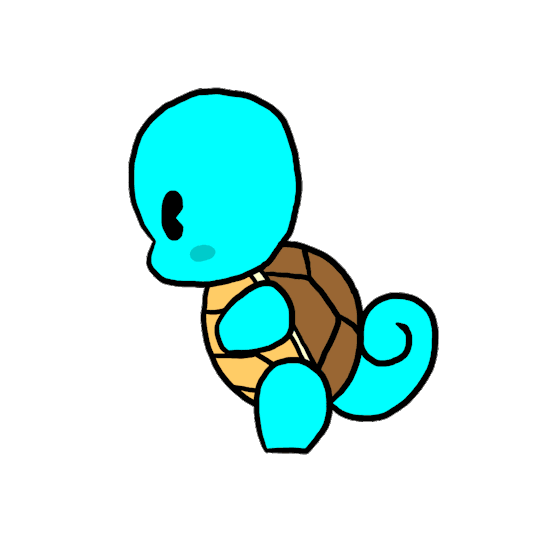 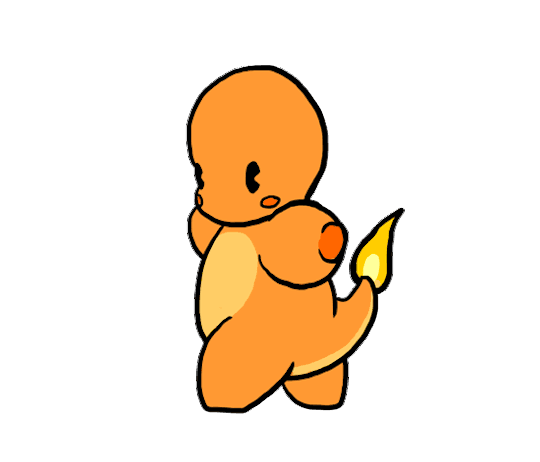 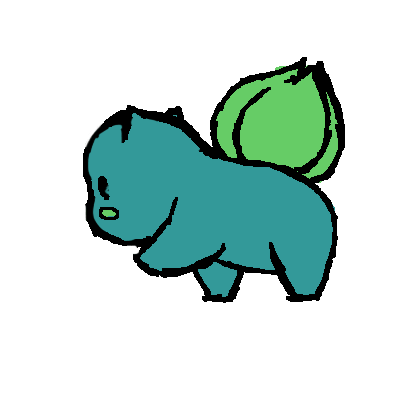 walk
swim
run
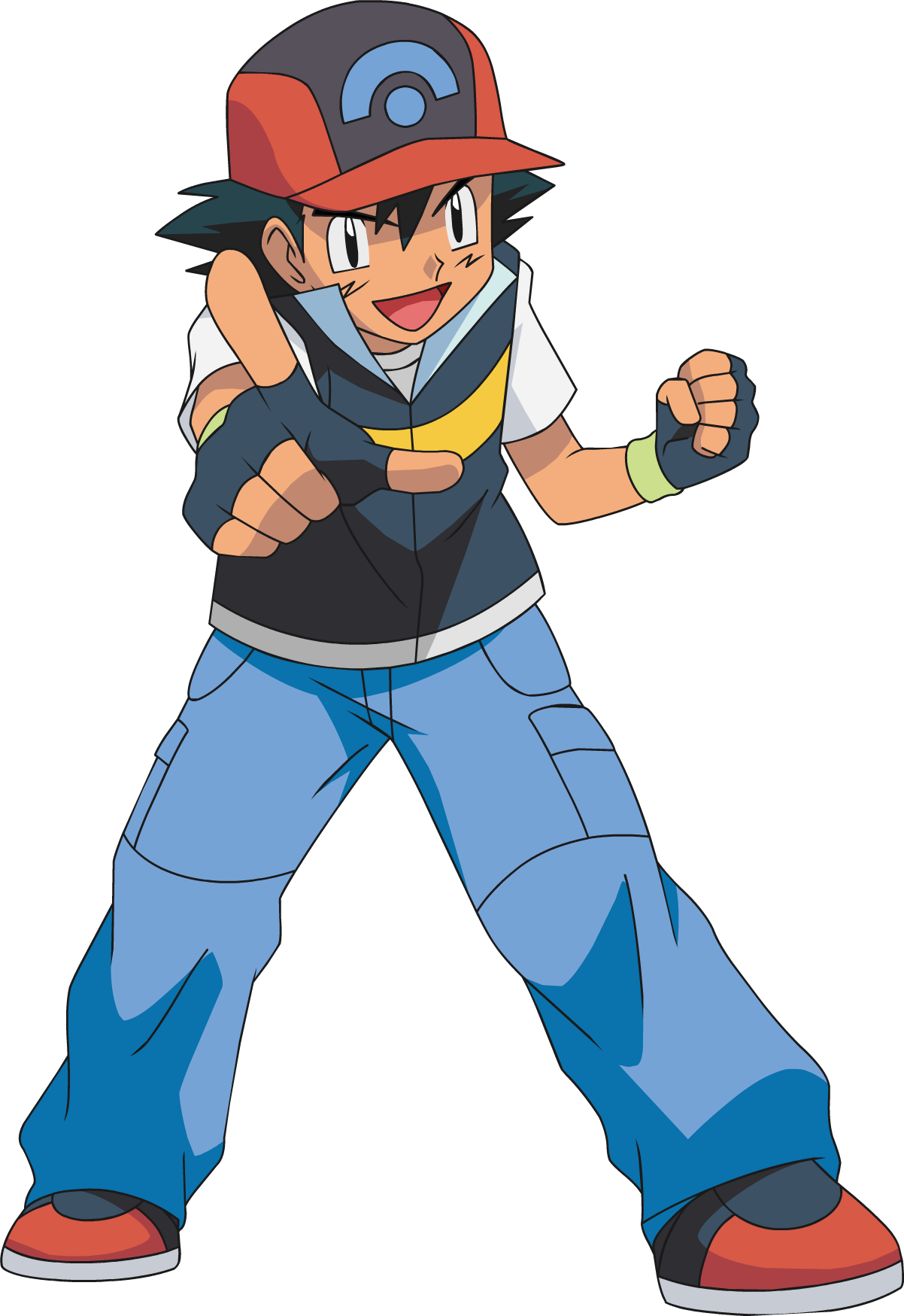 Get a whiteboard.
Listen carefully and write down the word.
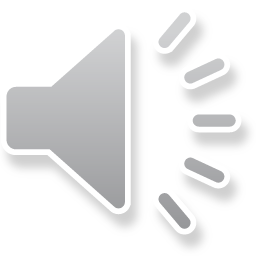 cook
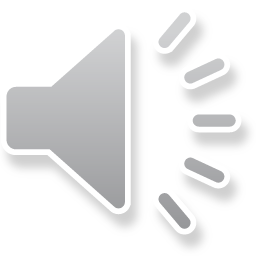 read
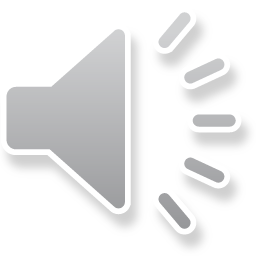 draw
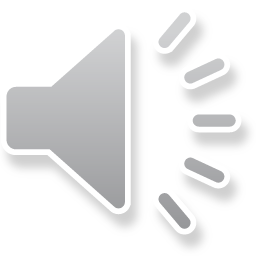 run
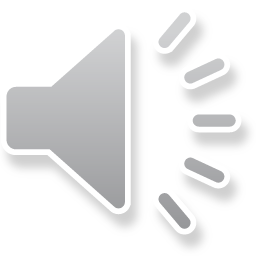 write
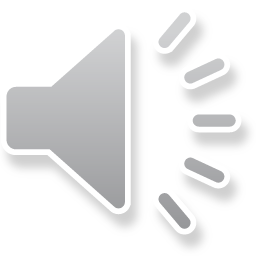 walk
fly
It can cook.
jump
I can draw.
swim
He can read.
sing
I can write.
swim
She can run.
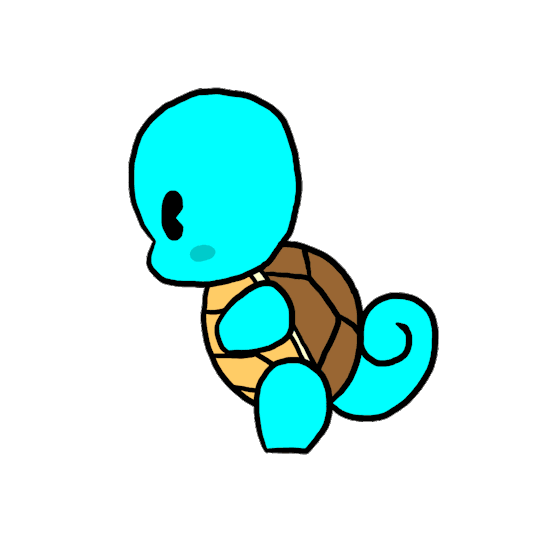 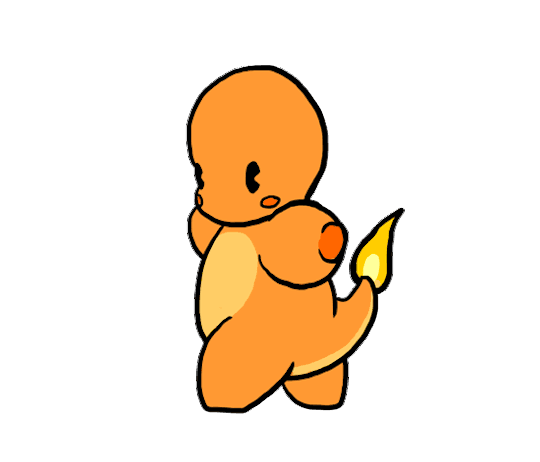 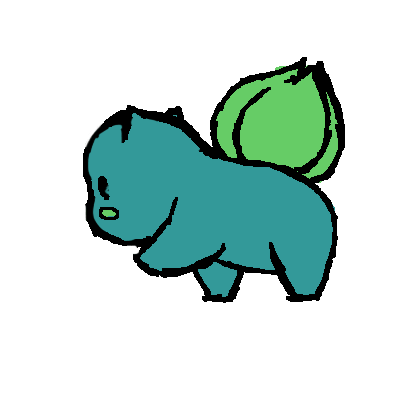 They can walk.
What can you do?
I can draw.
What can he do?
He can cook.
What can she do?
She can read.
What can it do?
It can walk.
What can they do?
They can run.
What can Harry Potter do?
He can write.
Good job!
Let’s turn to page 22 and listen to the story.
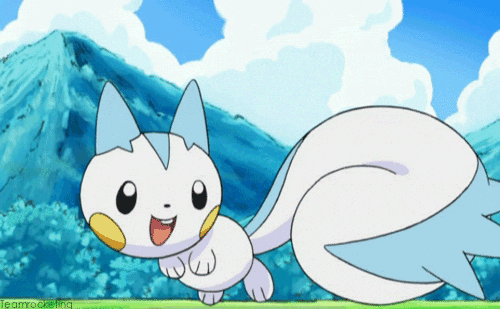 What can Dino do?
Dino can’t ______.
Owen can’t ______.
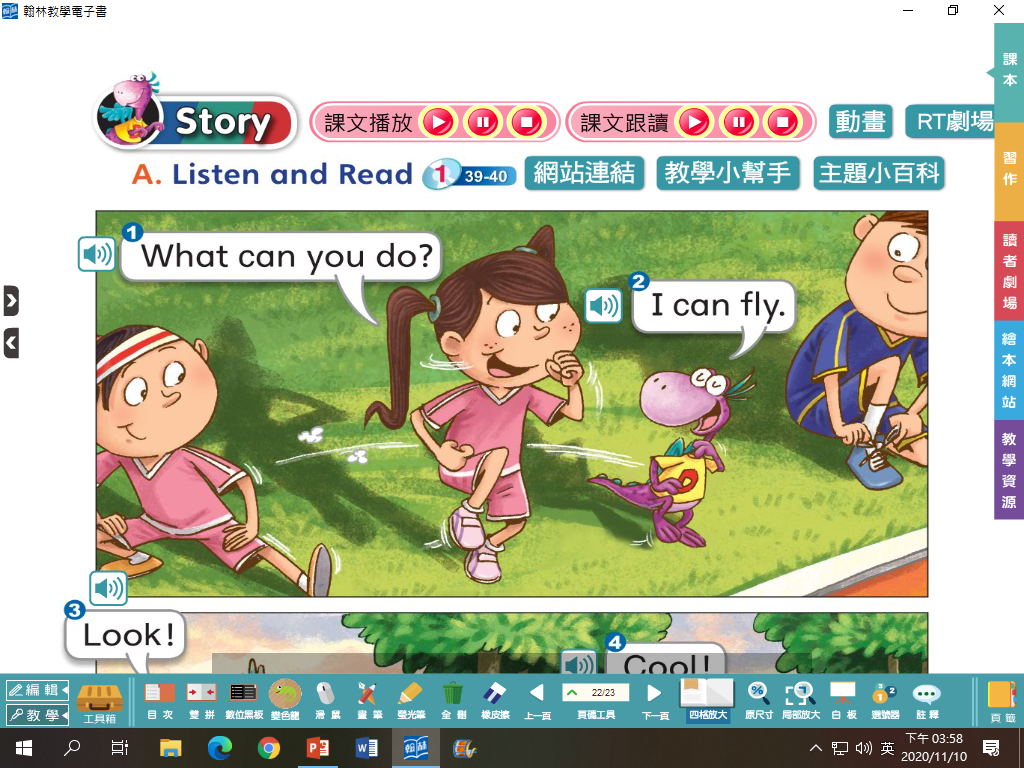 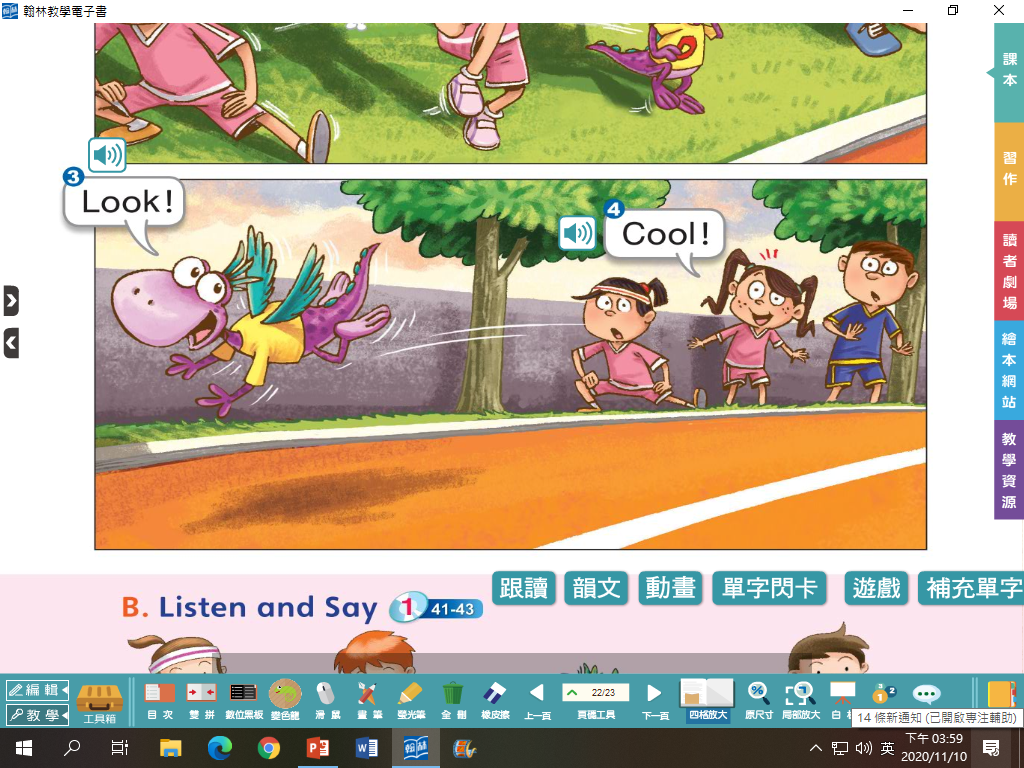 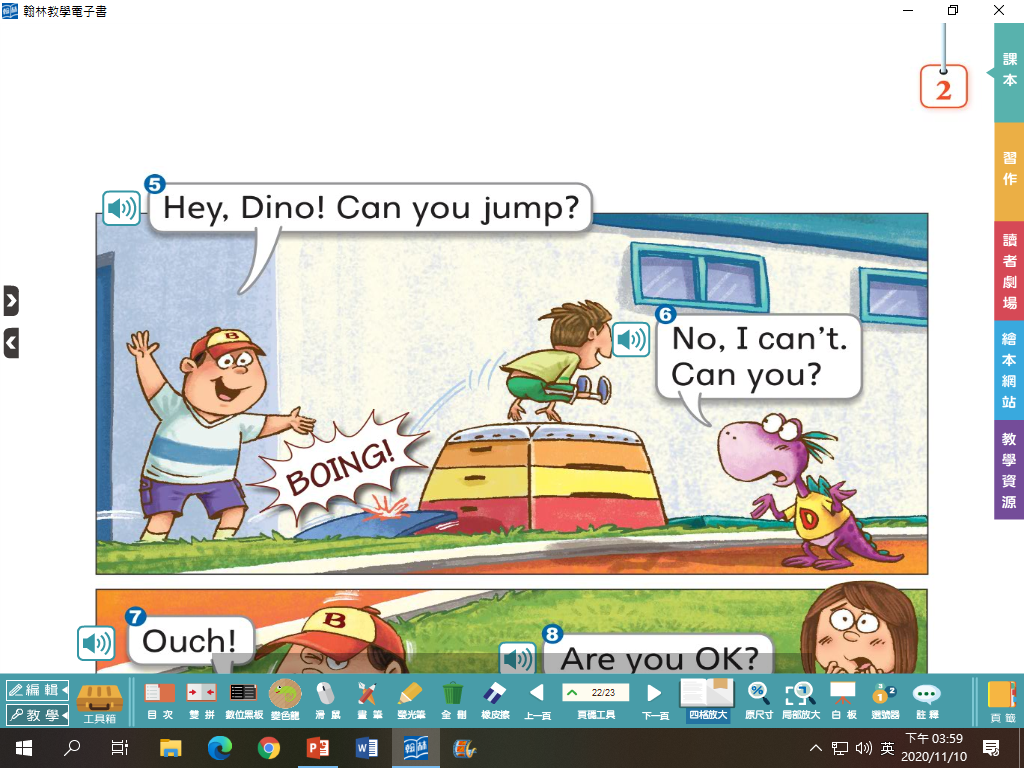 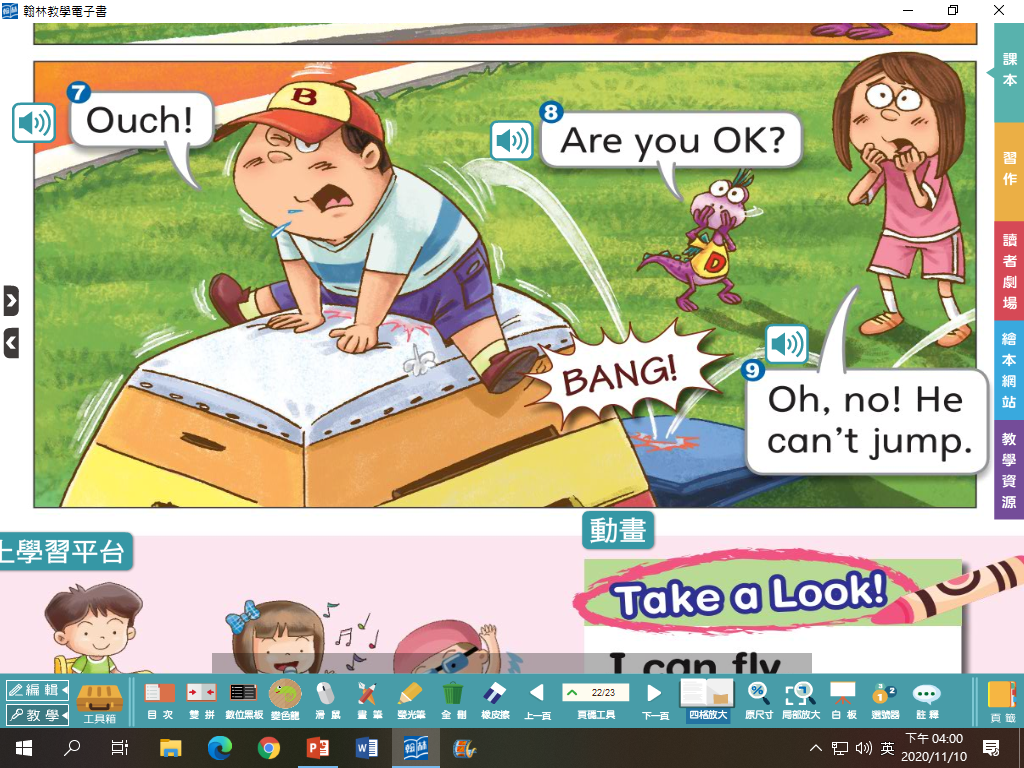 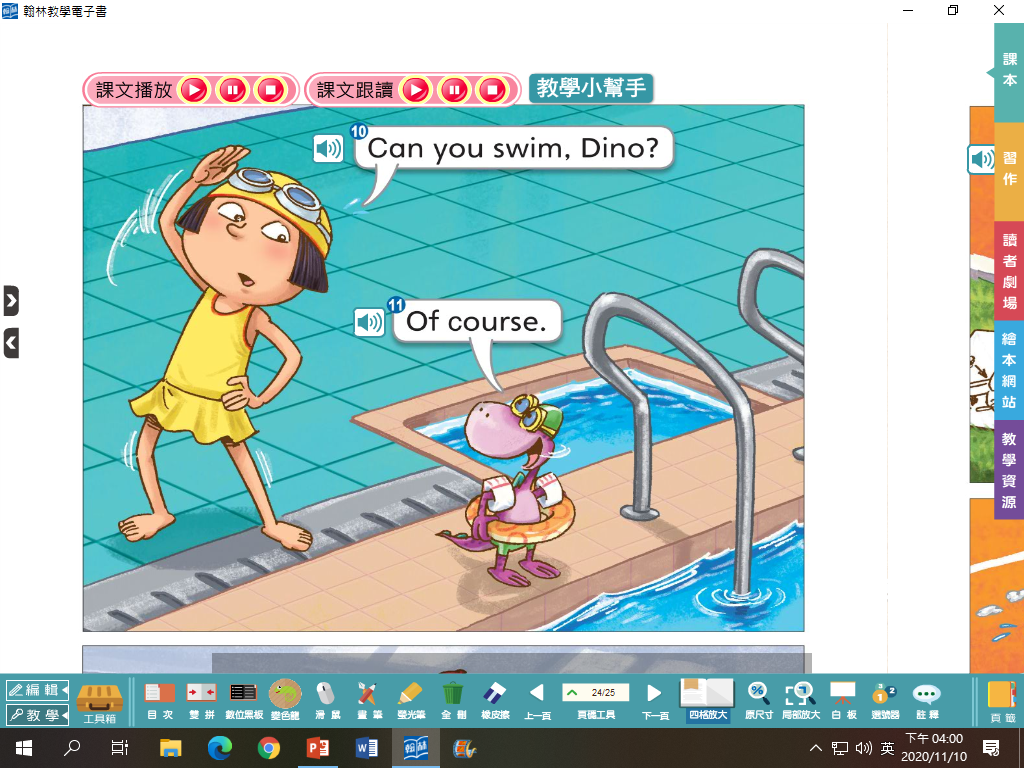 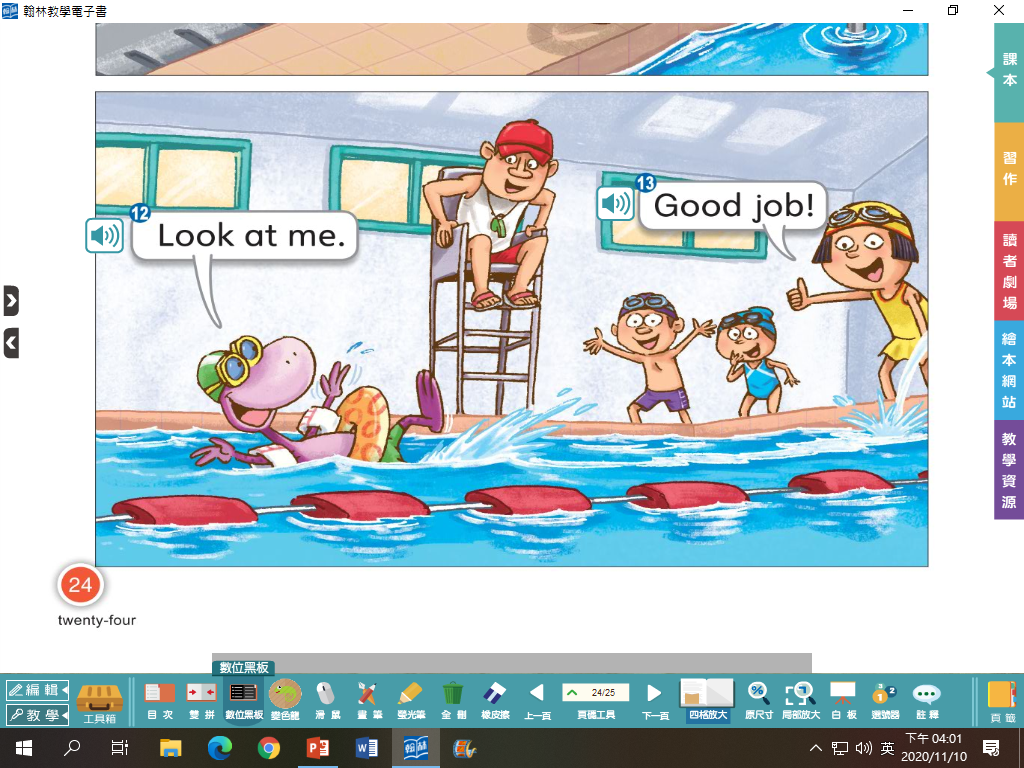 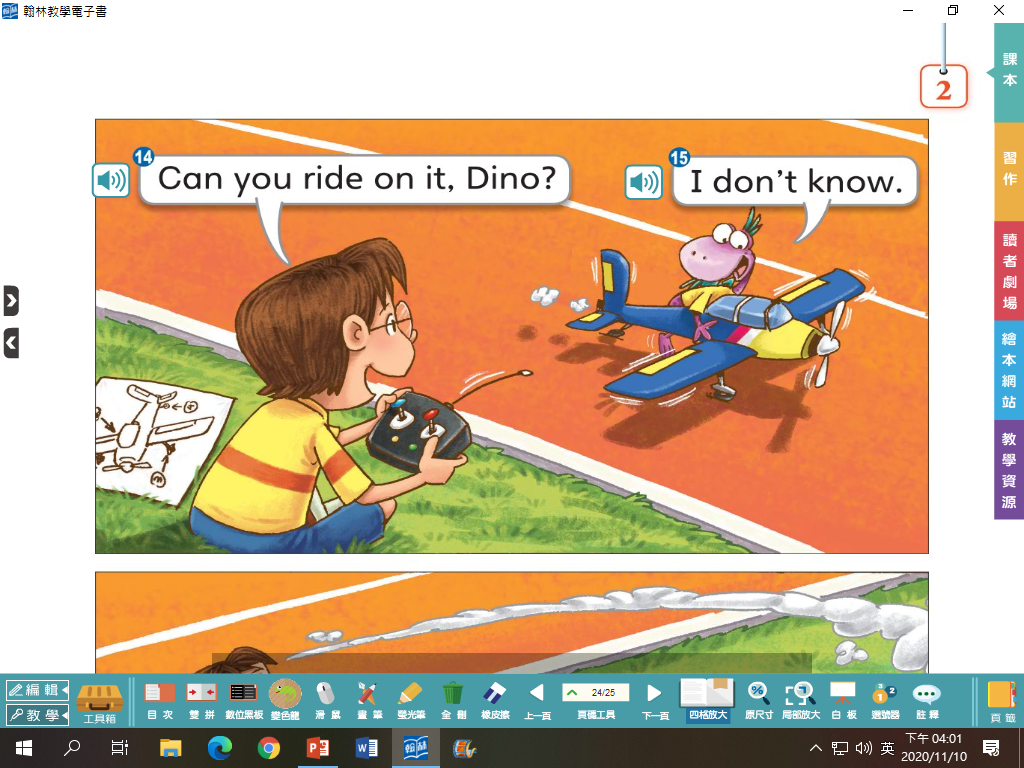 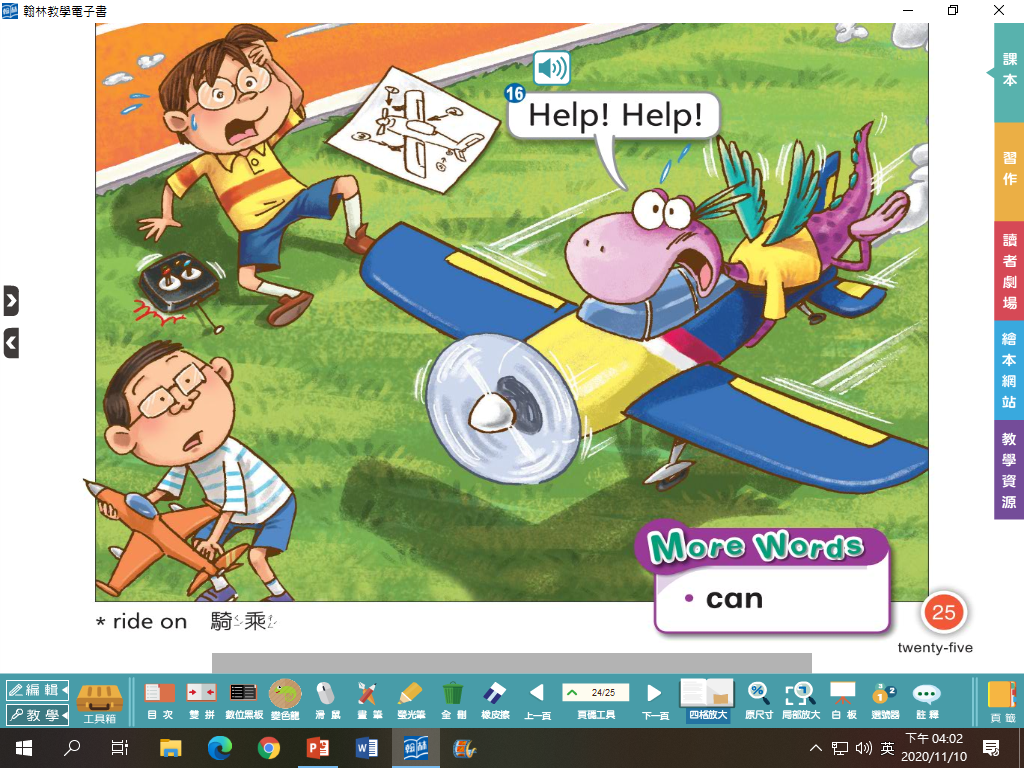 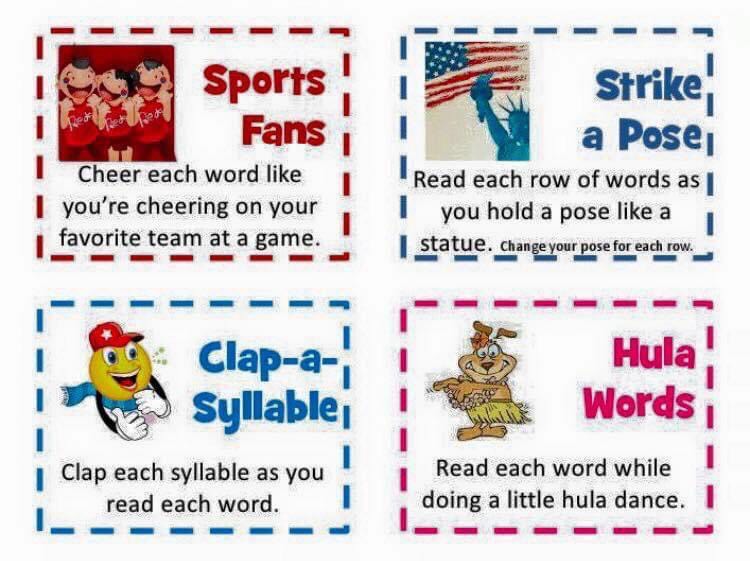 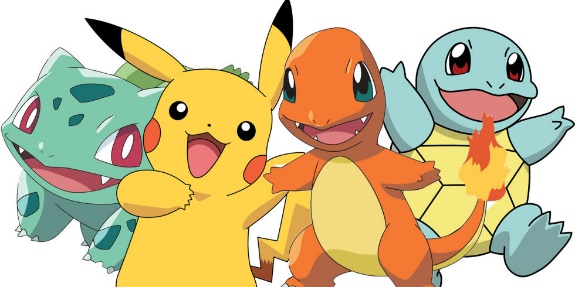 Homework this week
聽: CD1第26-31首。
說&讀:聽CD時跟著大聲唸。完成3遍
      請家長在課本P19簽名可換印章。
寫: 完成英語習作P45-46，下週一交。
背: Unit 1單字，下週進行隨堂小考。
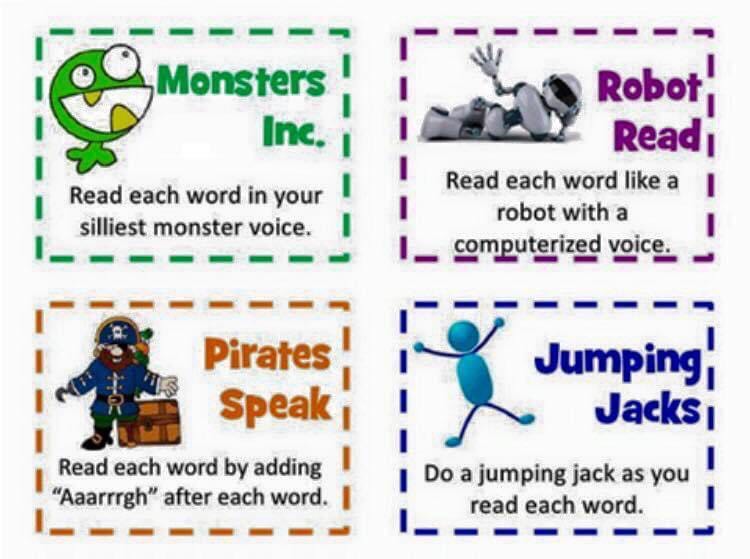 Pumpkin Cartoon
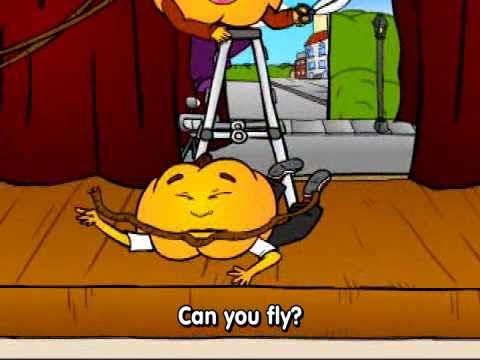 From Head to Toe                                                         By Eric Carle
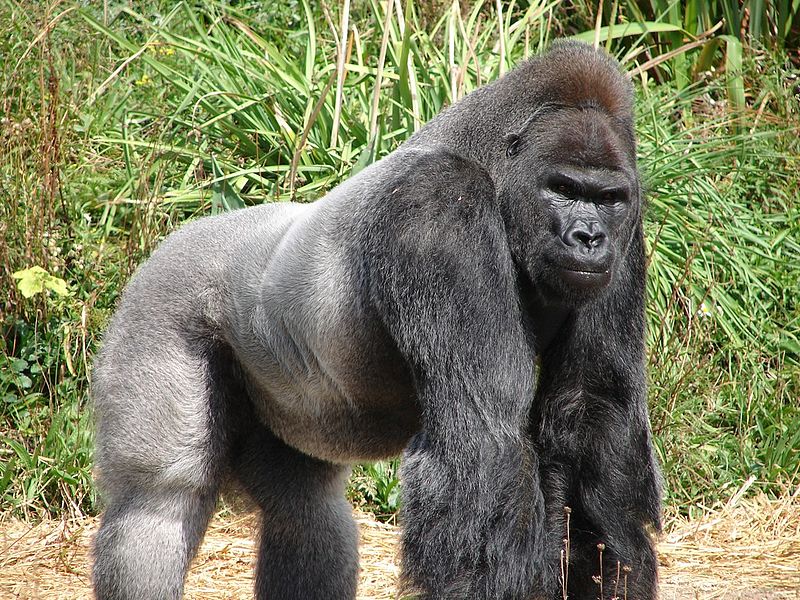 I am a penguin. 
And I can turn my head.
Can you do it?
I can do it!
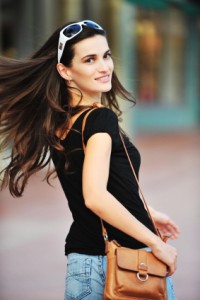 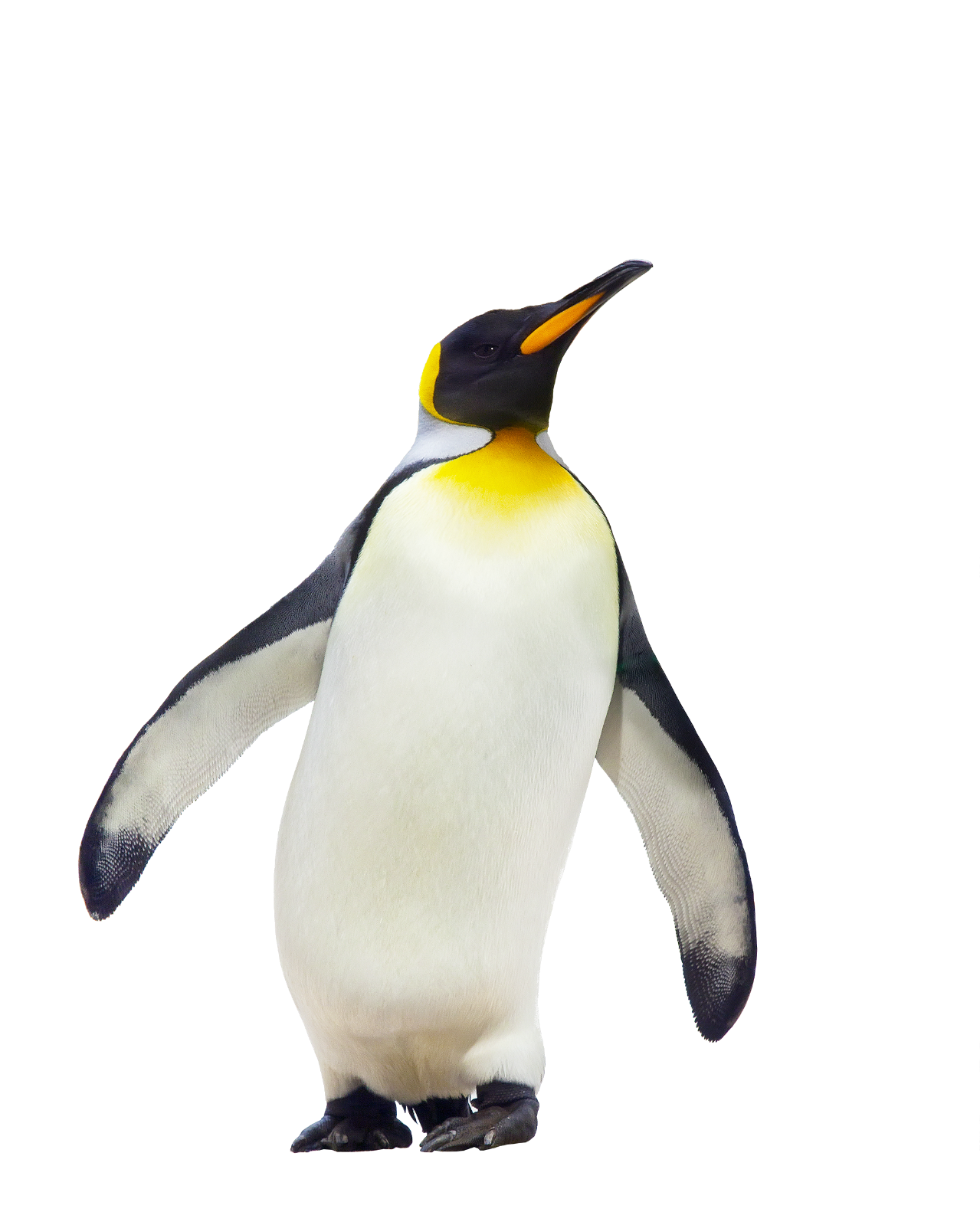 I am a giraffe.
And I can bend my neck.
Can you do it?
I can do it!
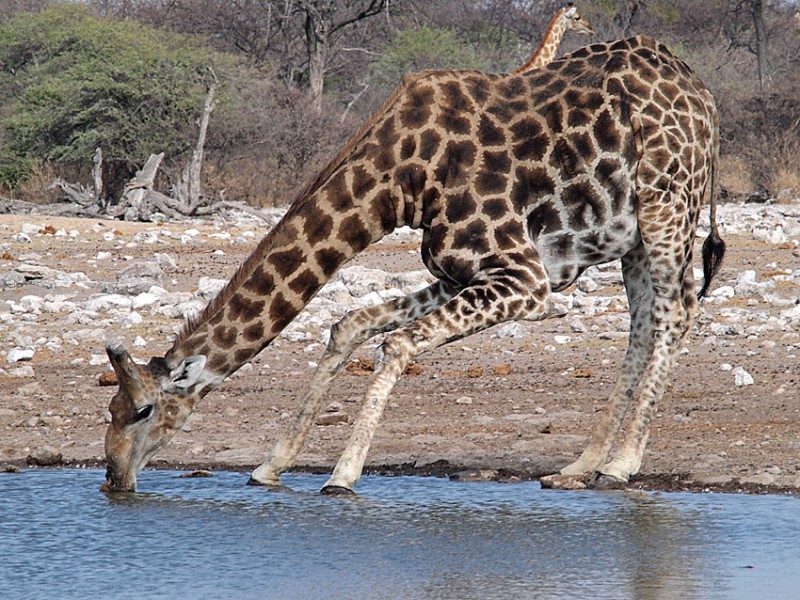 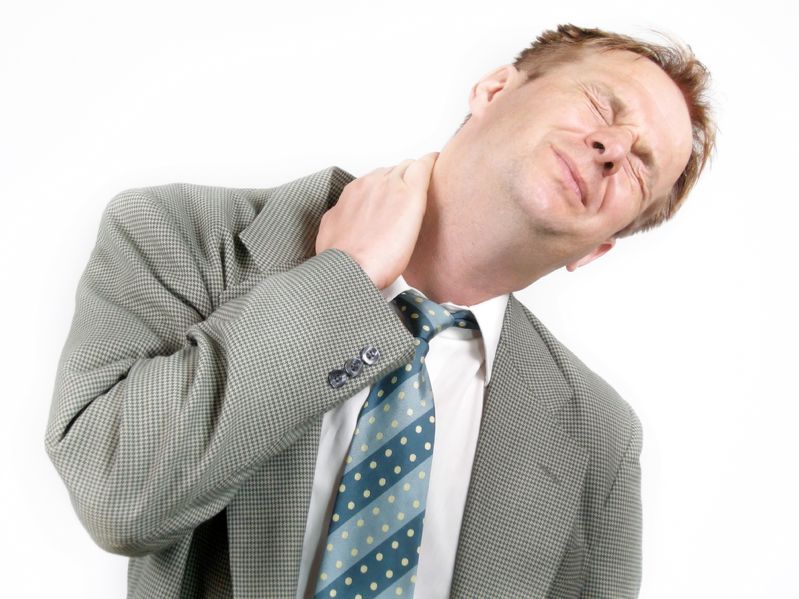 I am a buffalo. 
And I can raise my shoulders.
Can you do it?
I can do it!
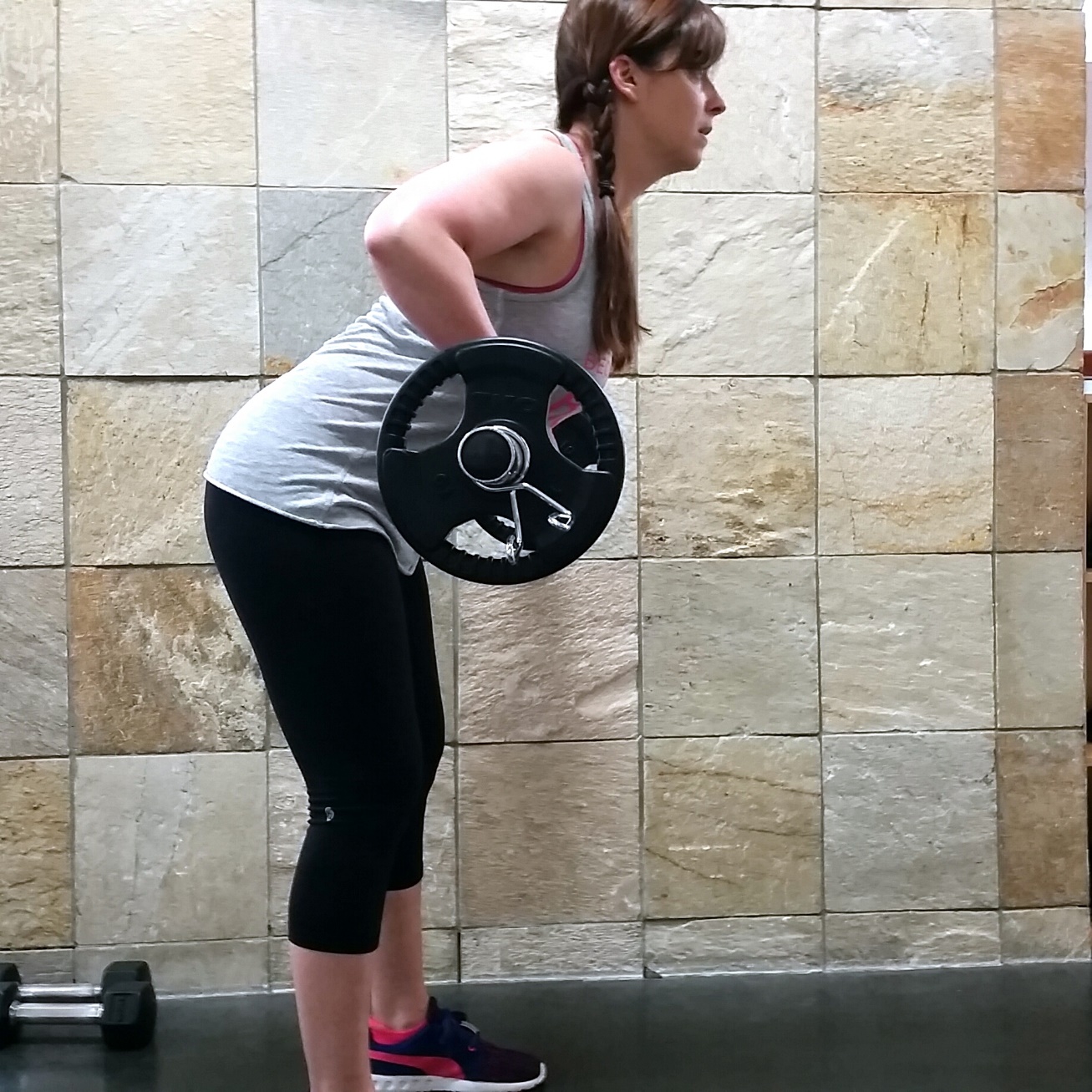 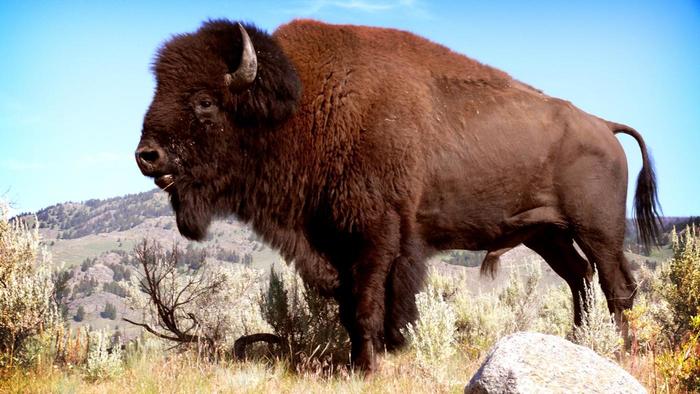 I am a monkey.
And I can wave my arms.
Can you do it?
I can do it!
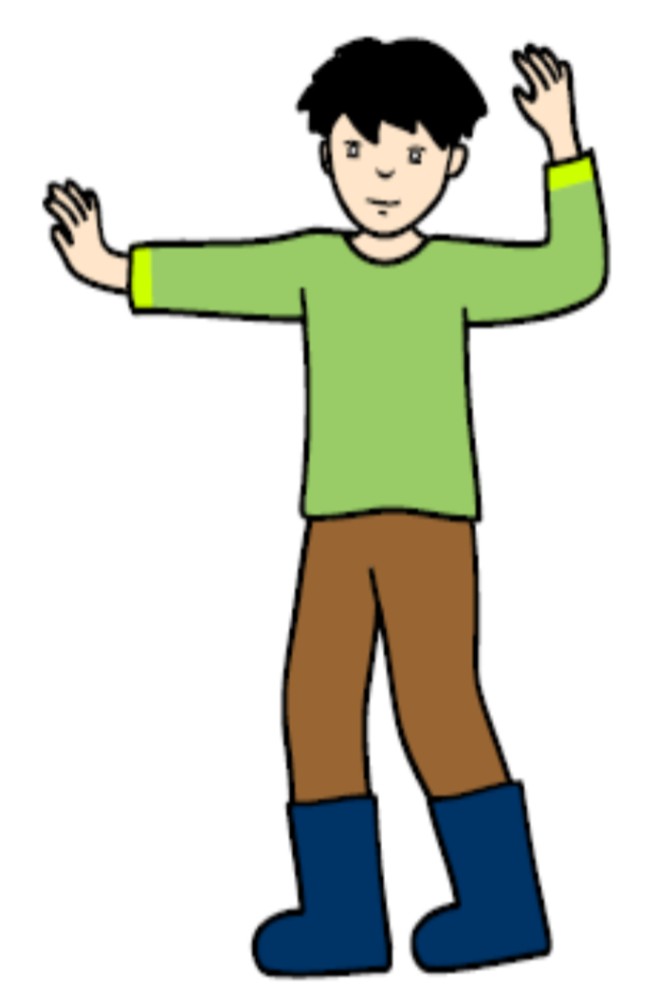 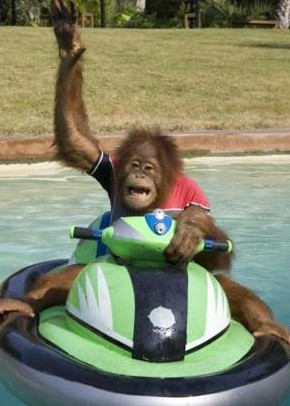 I am a seal.
And I can clap my hands.
Can you do it?
I can do it!
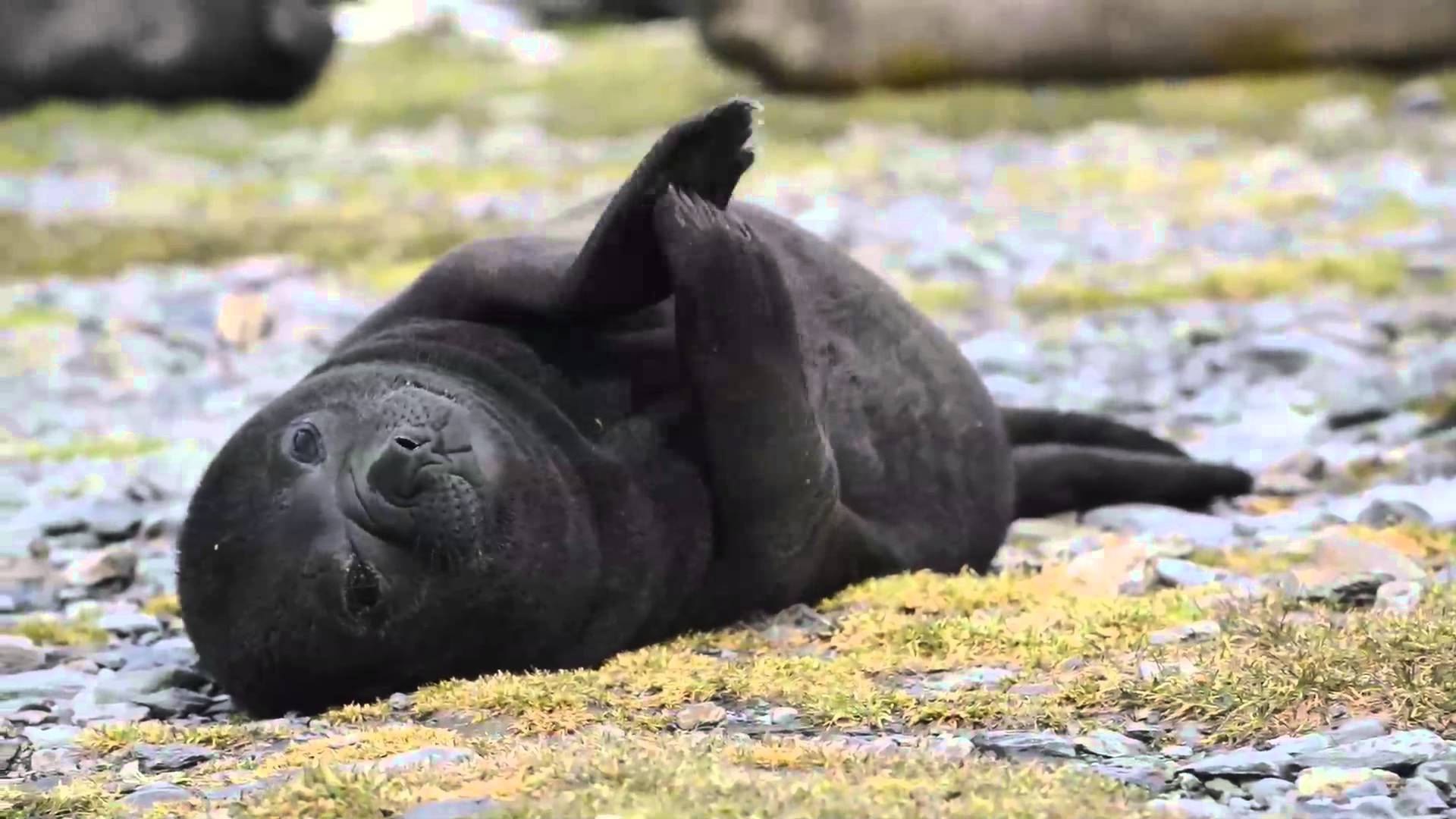 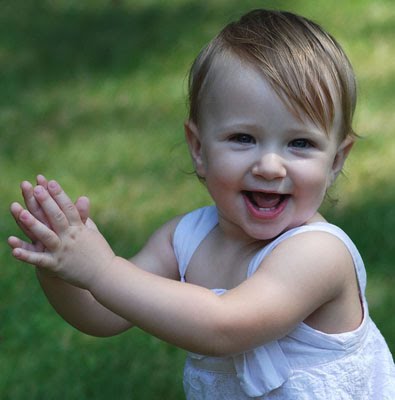 I am a gorilla.
And I can thump my chest.
Can you do it?
I can do it!
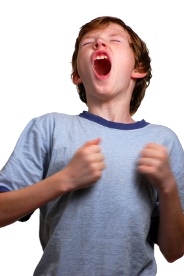 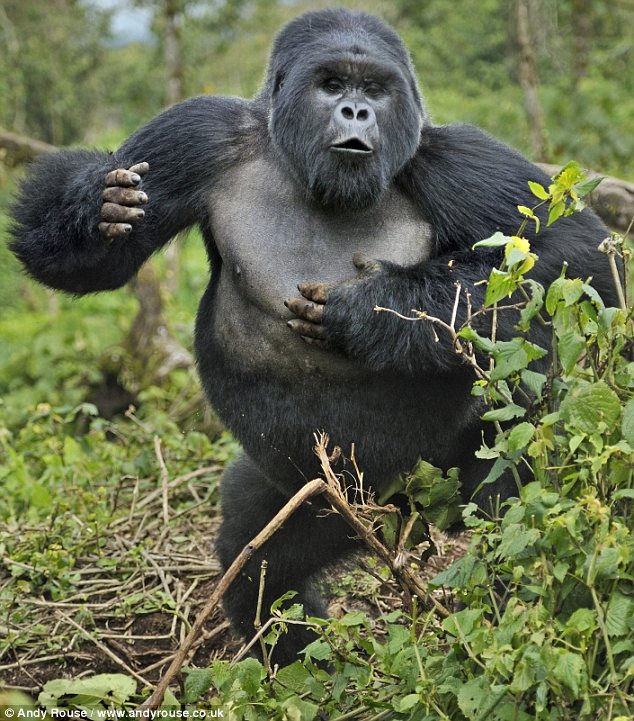 I am a cat.
And I can arch my back.
Can you do it?
I can do it!
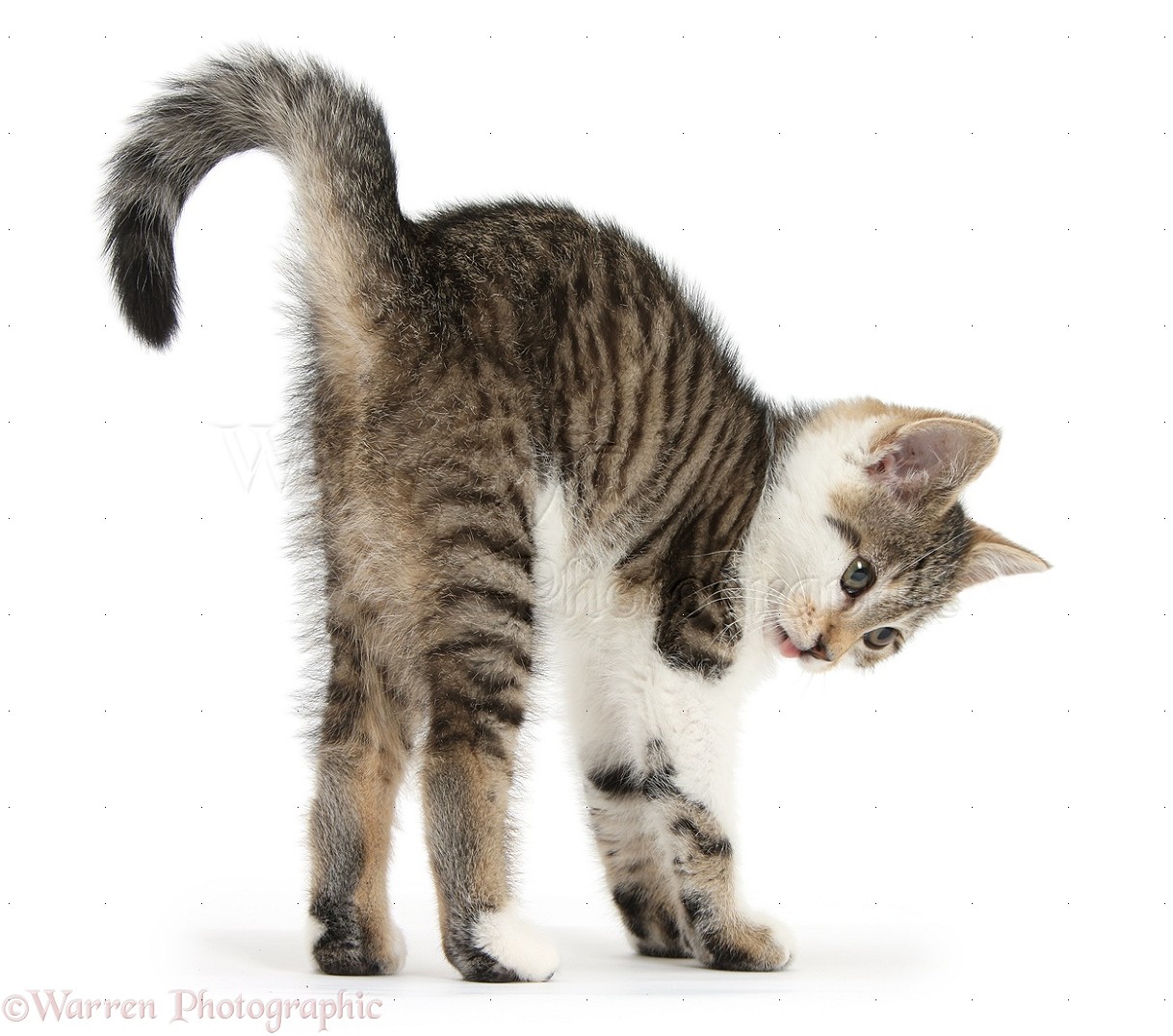 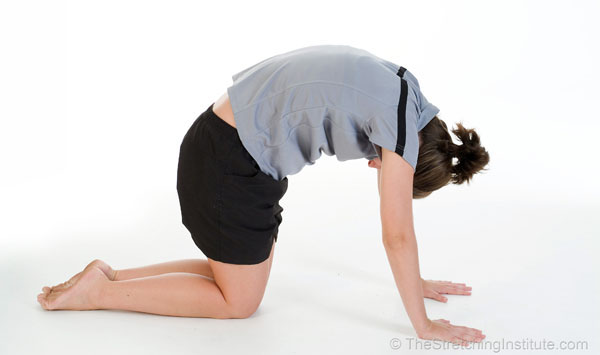 I am a crocodile.
And I can wriggle my hips.
Can you do it?
I can do it!
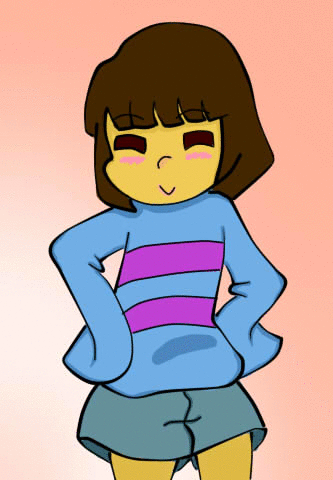 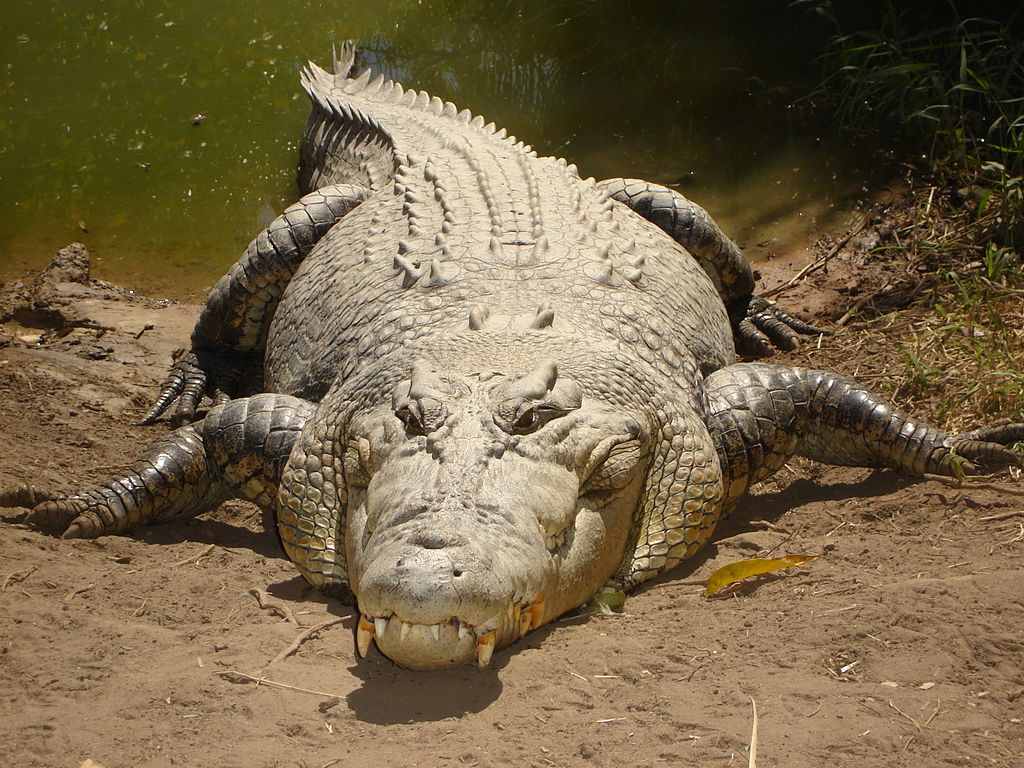 I am a camel.
And I can bend my knees.
Can you do it?
I can do it!
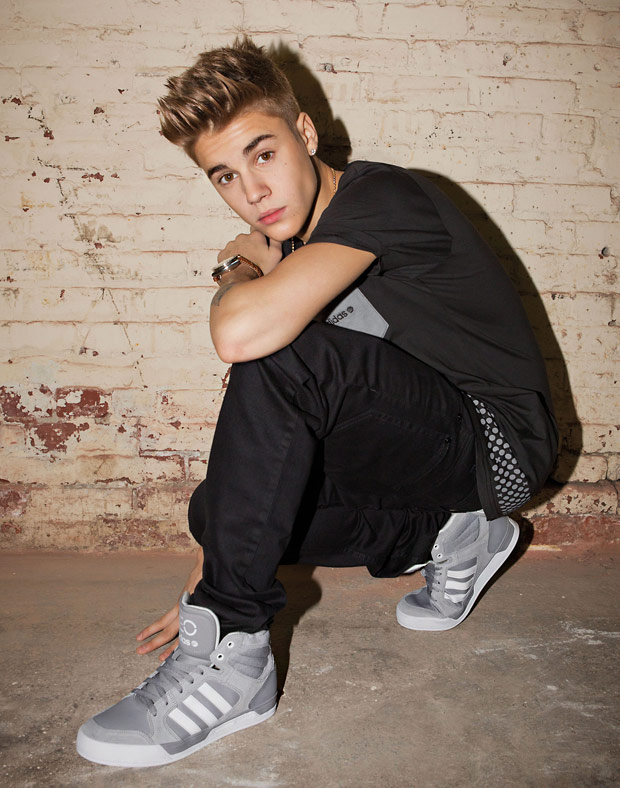 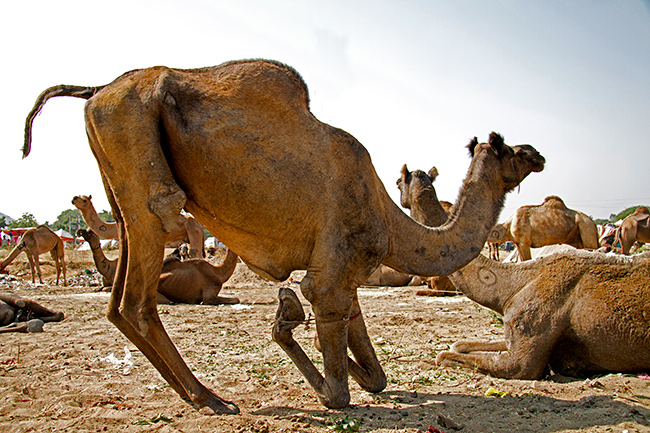 I am a donkey.
And I can kick my legs.
Can you do it?
I can do it!
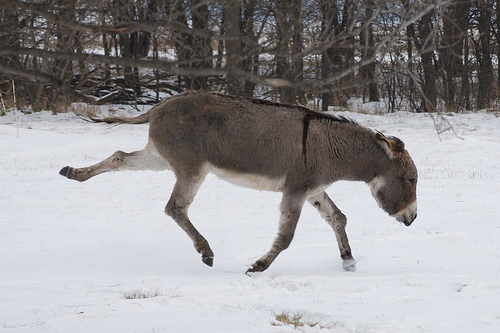 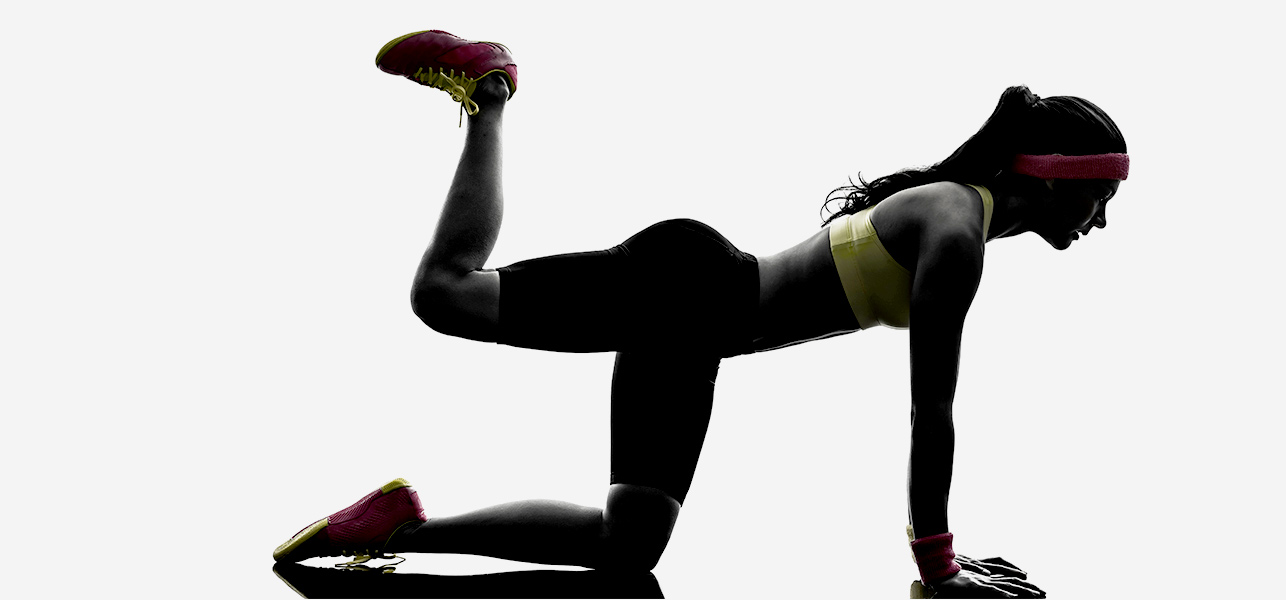 I am an elephant
And I can stomp my foot.
Can you do it?
I can do it!
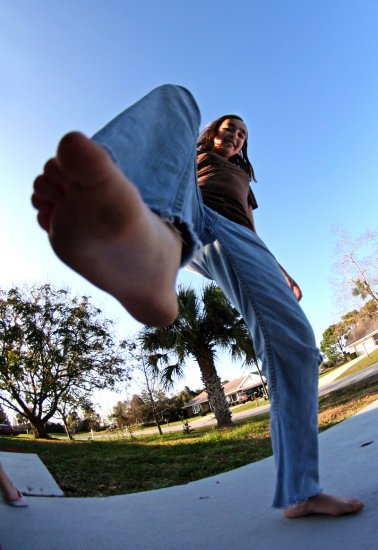 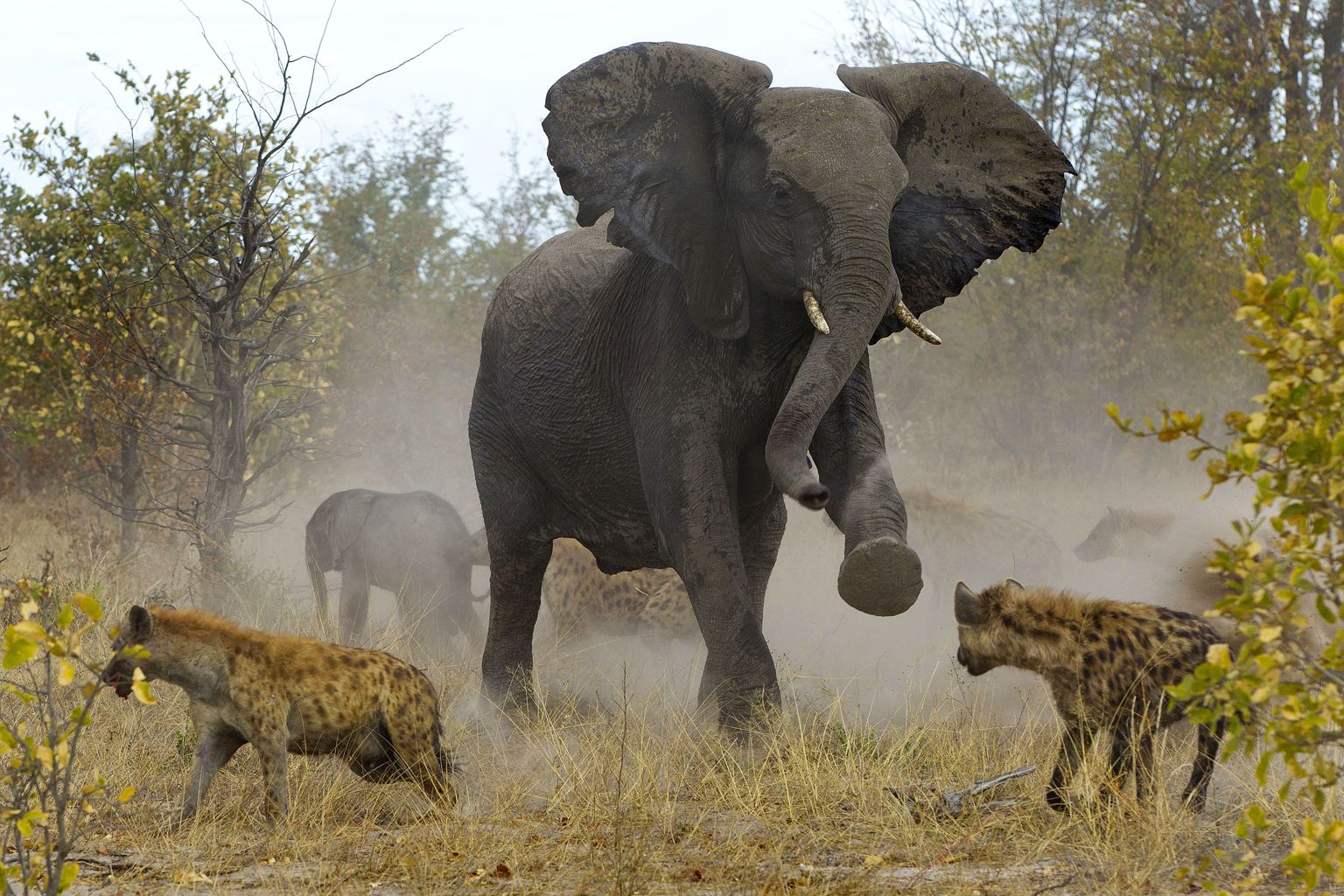 I can do it!
I can do it!
I am I
And I can wiggle my toes.
Can you do it?
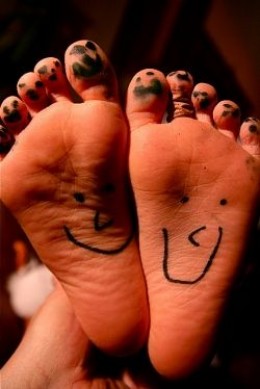 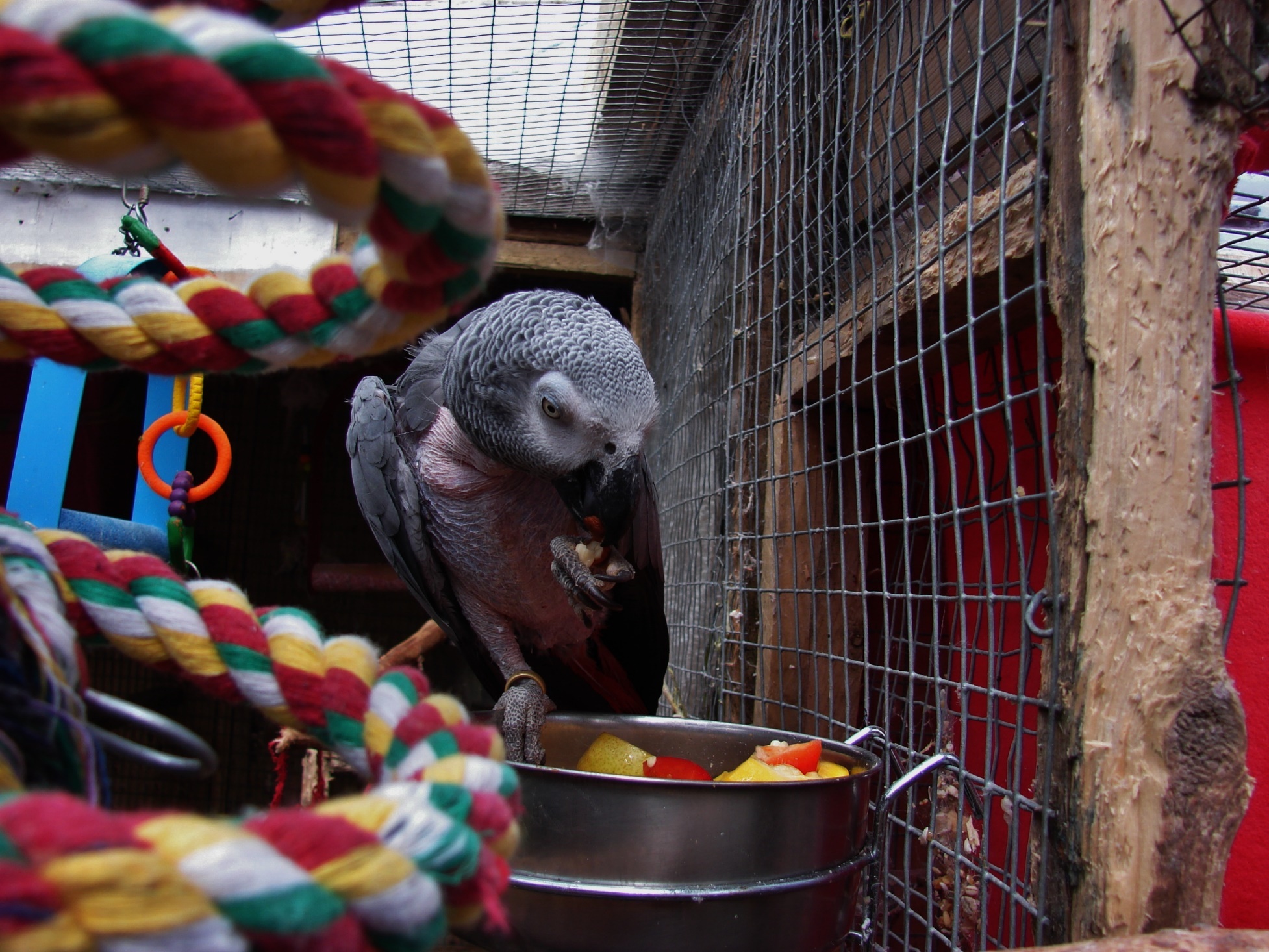